mHealth NCTA
Aplikace těžké astma
Medevio
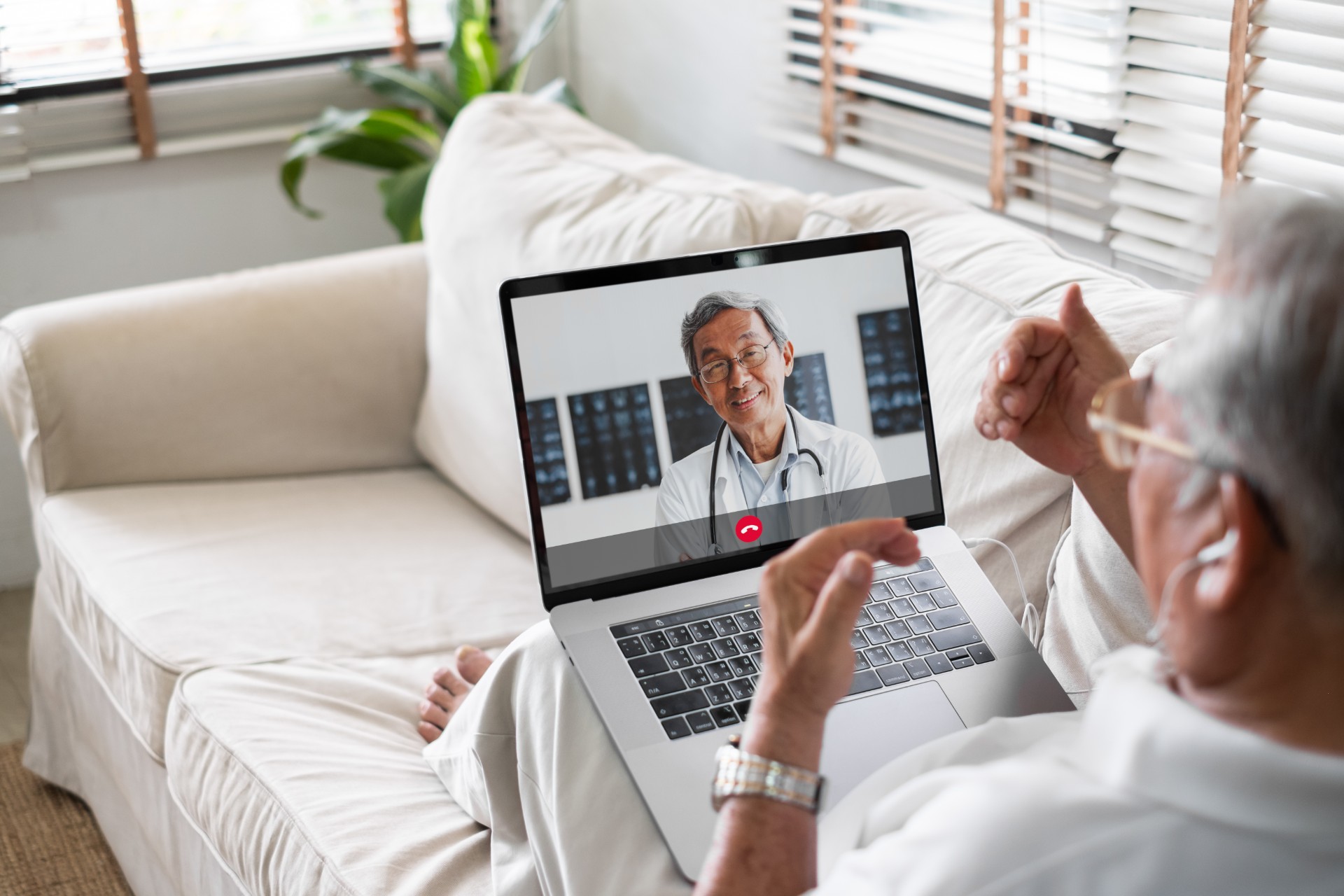 Telemedicínské aplikace
usnadňuje diagnostiku a léčbu
význam při velkých vzdálenostech pacient-lékař
sledování příznaků
online upozornění, emaily - léky, příznaky
SMS zprávy
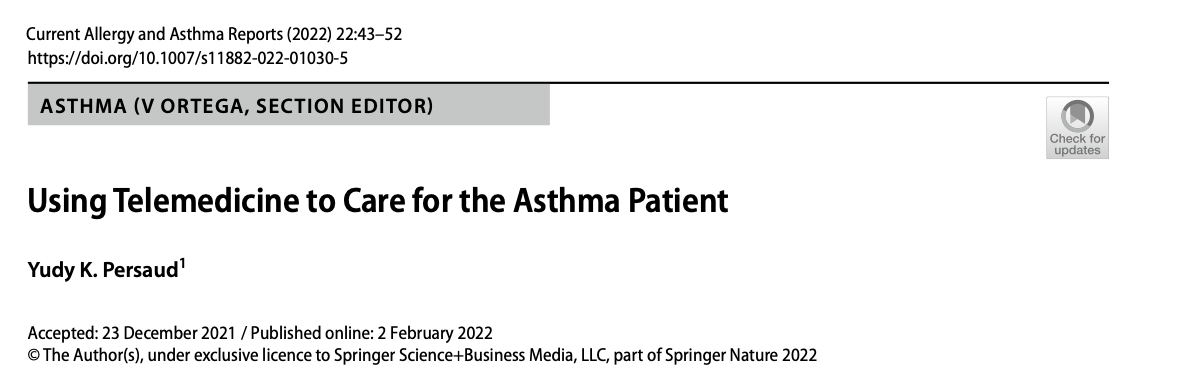 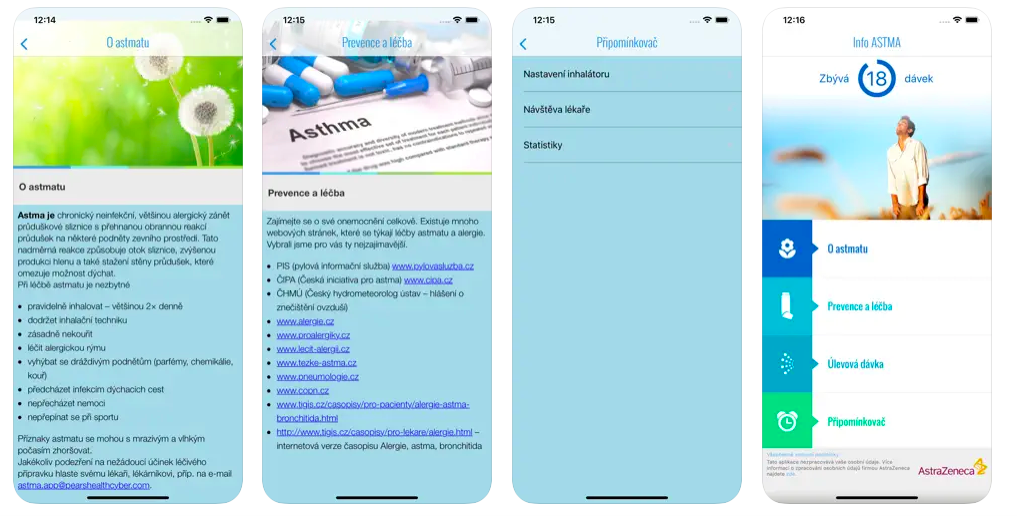 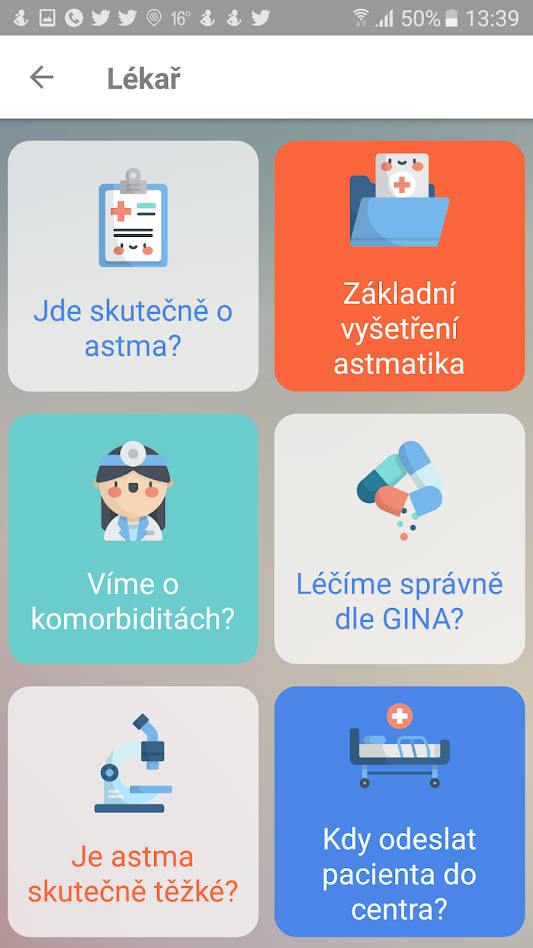 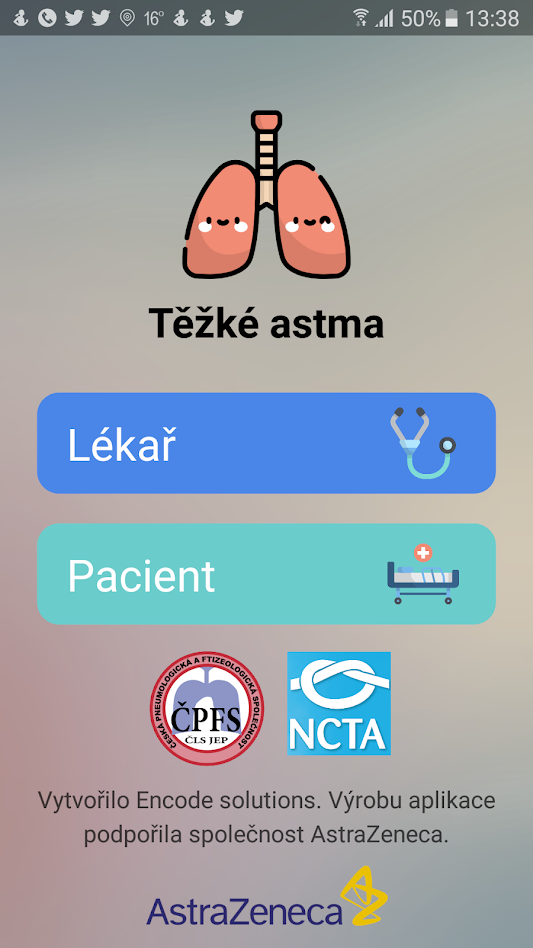 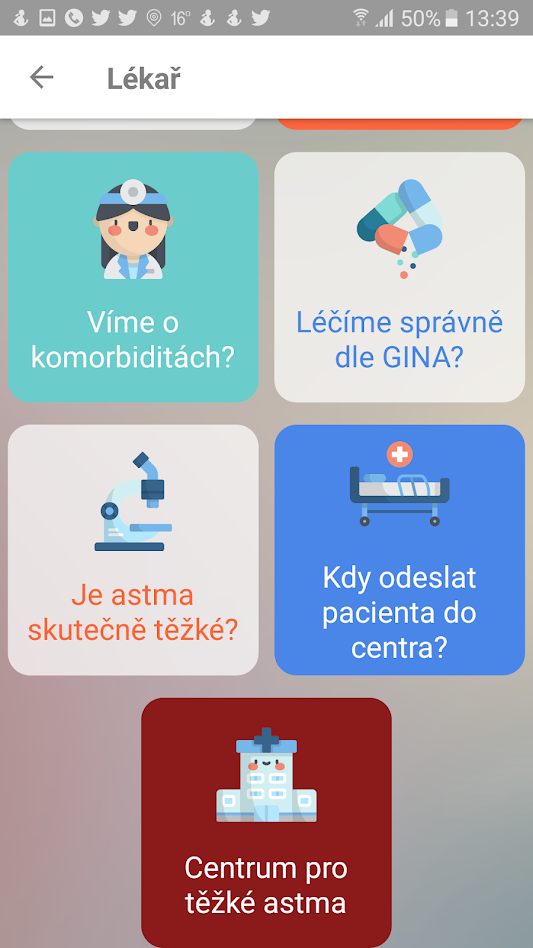 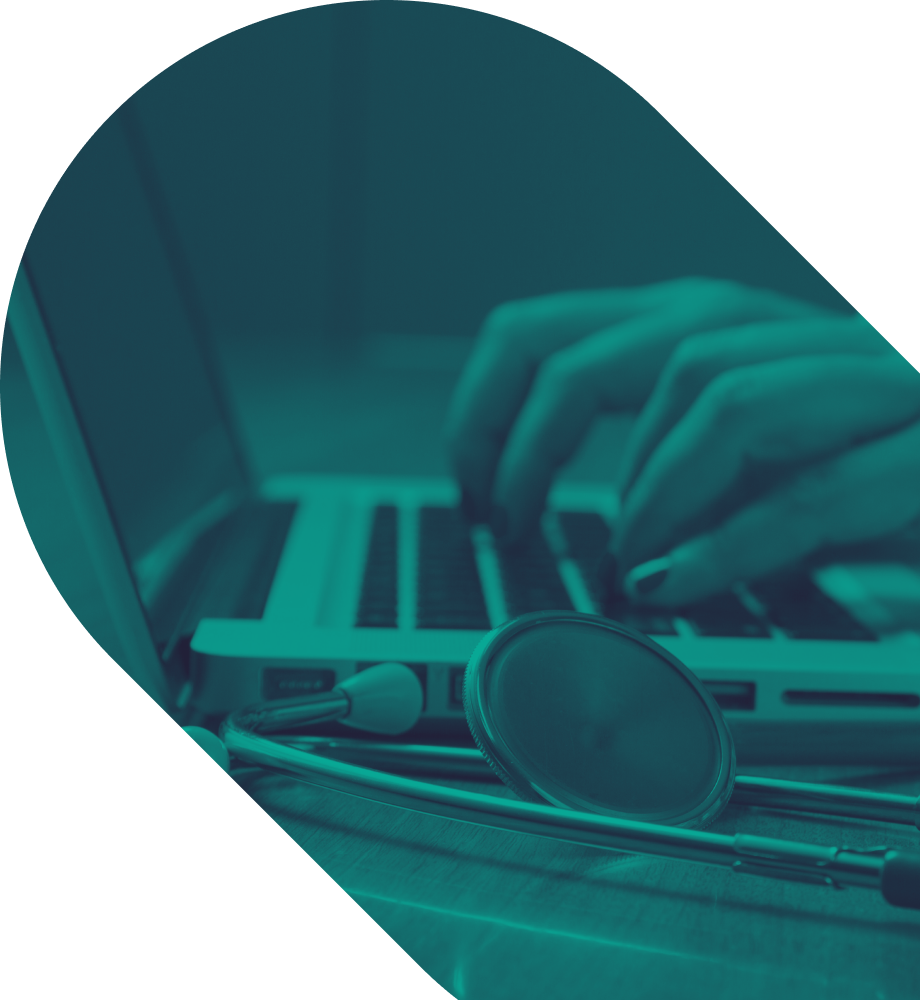 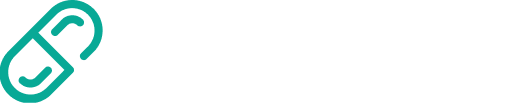 Možnosti managementu těžkého astmatu za pomocí telemedicíny
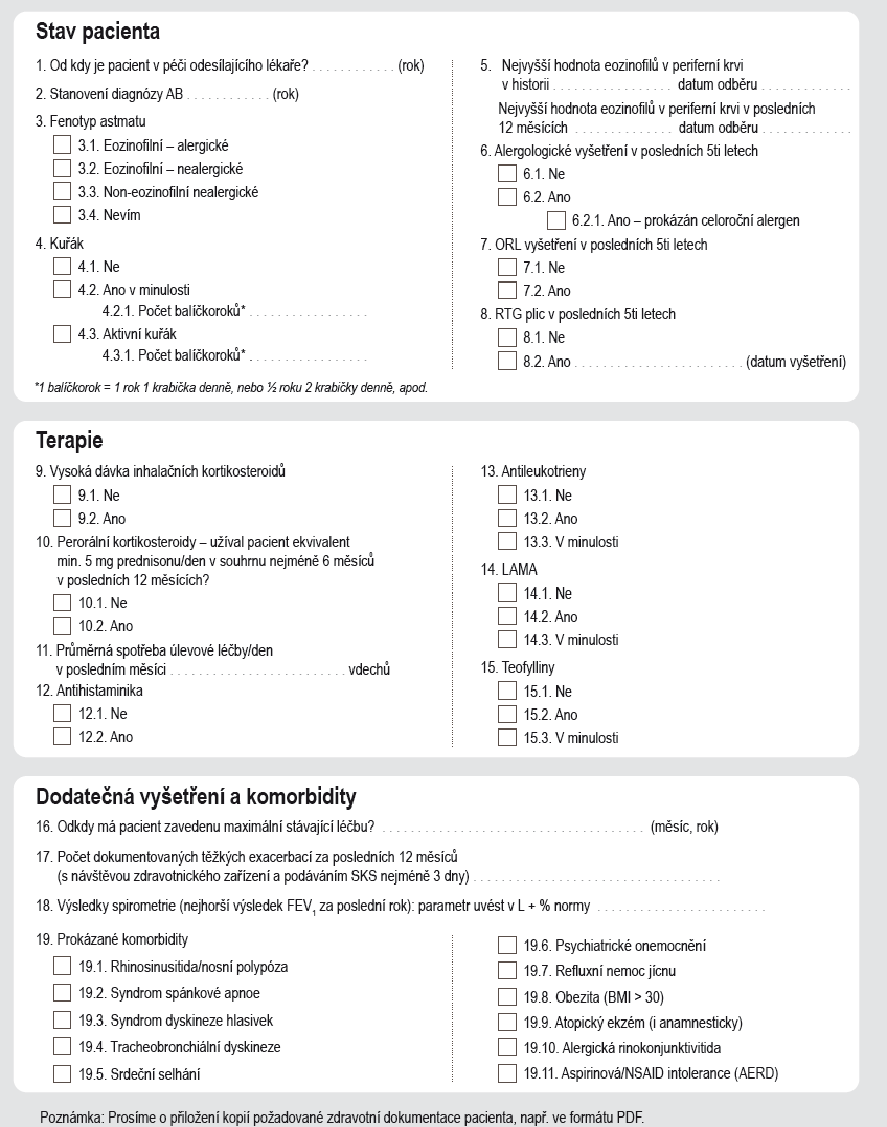 V rámci projektu připraven dotazník pro referal – existuje i v PDF
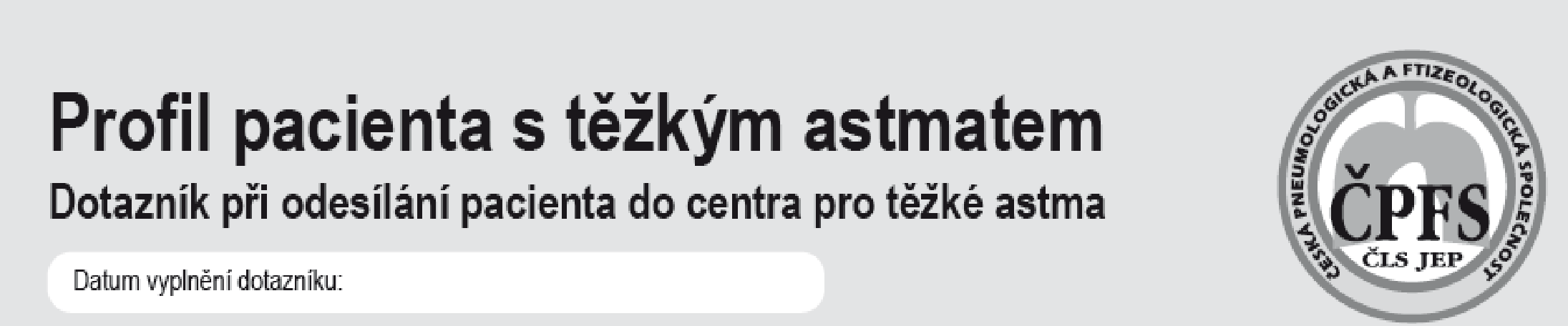 19 terénních pneumologů/alergologů

6 zapojených center (FN Bulovka, FN Brno, FN HK (2 pracoviště), KN Tomáše Bati, FN Plzeň)

Odreferování 16-ti pacientů
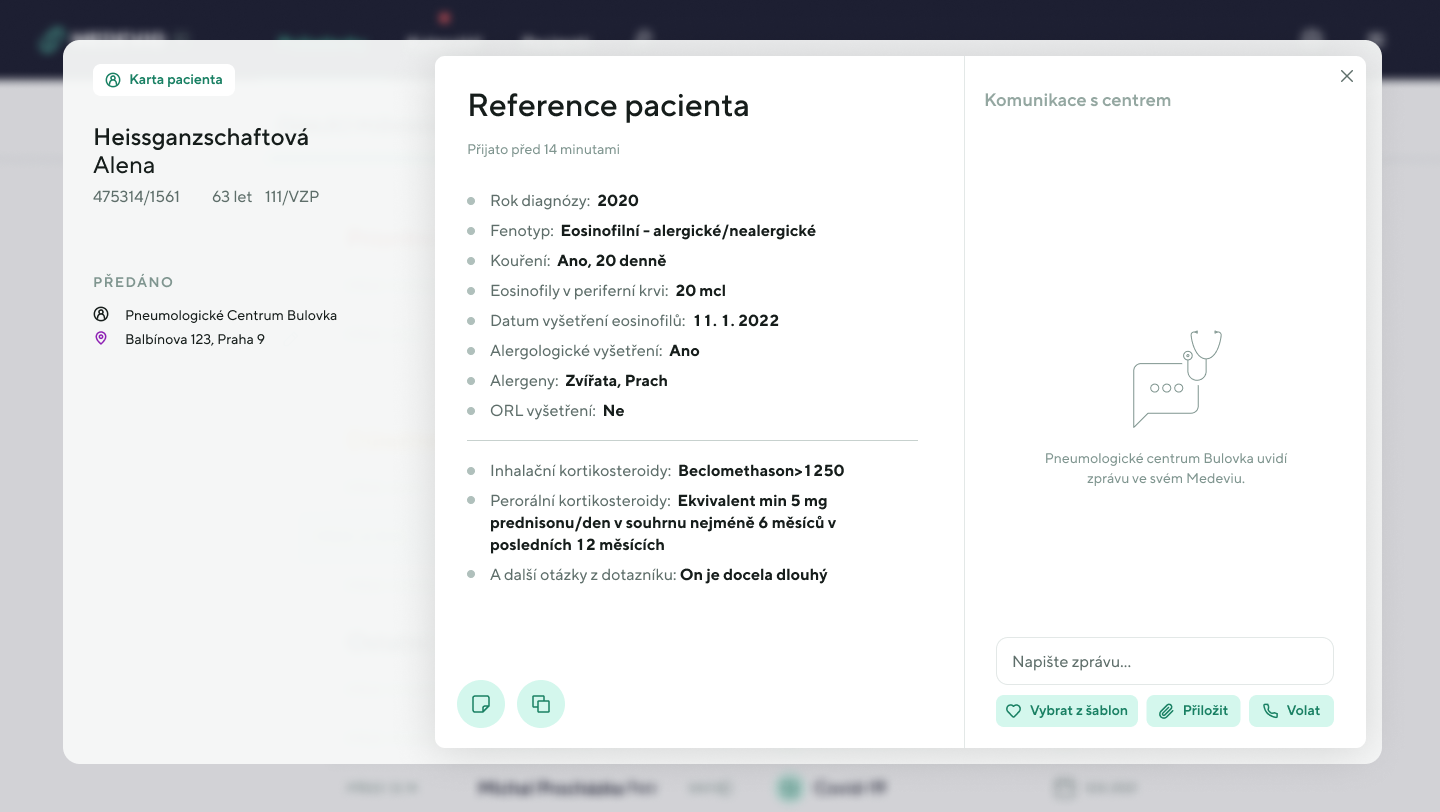 Ukázka vyplněného dotazníku